Auto-Shading Device
Group 26: Shilpi Ganguly, Molly Shay & Kelsey Lipman
Client: Dr. Frank Yin
Overview of Need and Scope
[Speaker Notes: Skin cancer is currently the number one form of cancer in the United States. As UV radiation is the number one cause of skin cancer there exists a need to look into current UV protection methods. Currently those devices which boast high UV protection levels usually boast extremely high costs as well soaring well into the hundreds of dollars and tend to be large and difficult to adjust and maneuver for the user. Those devices that are lower cost are made of insufficient materials for UV protection and often lack the size required to provide the full coverage necessary. Furthermore, sunscreens commonly used for UV protection have recently been found to have toxic health implications. 

Therefore there exists a need to create a low-cost, portable shading device which automatically adjusts according to user preference to provide UV protection.]
Design Requirements
[Speaker Notes: To create such a device the following design requirements were set forth. 

Based on maximal temperature ranges recorded across the world along with the functional ranges of commonly used arduino sensors, we selected a temperature range of -40*C to 58*C as the functional range. 
After conducting a cost analysis of sun-protective clothing costs per year and researching the prices of a variety of devices which boast to provide maximal UV protection, the cost of $200 was selected as the maximal price. 
Materials with UPF of 30 or higher earn The Skin Cancer Foundation’s Seal of Recommendation and is our benchmark for the device UPF rating. 
Based upon the moisture regain values of widely used fabrics in sun protective devices a value of <3% was selected to ensure the device covering remains useful in the presence of water. 
Maximal weight values were selected after conducting elbow flexion calculations for an elderly women, assumed to be the weakest of our clientele. 
5 minute set-up time was selected as reasonable based upon the set-up time of similar devices such as umbrellas or tents. 
8 hours of minimal usage  time was selected based upon the average amount of daylight in the US (~10 hours). 
Multiple terrain types ensures the user is able to use the device in a variety of situations increasing the usability of the device.
Wind values were selected based upon common resistance values for similar sun protection devices. 
Portable power required so that the device can be utilized outdoors. 
An hour between adjustments was selected due to the relative minimal movement of the sun per hour (~18deg). 
A 5 year minimum lifetime was chosen based upon current sun protection device lifetimes. 
2 adults was chosen as the baseline shade protection as more often than not more than one person go on outings together. 
A minimum device height of 1.12m was chosen based upon height calculations of an average human in a reclined chair.]
4 Major Design Components
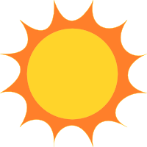 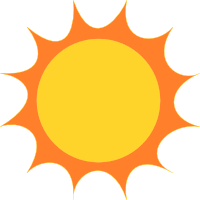 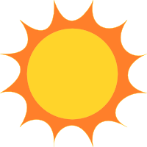 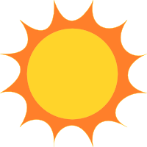 1. Adequately Blocks Sun Rays
2. Able to detect sunlight
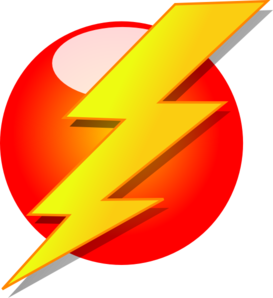 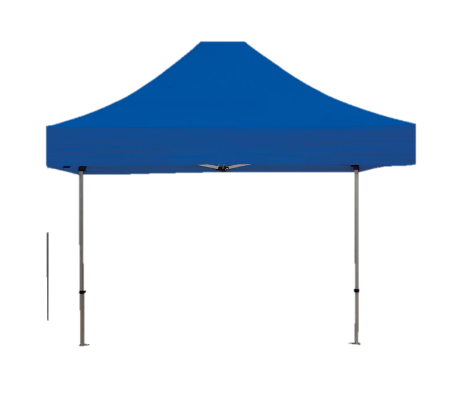 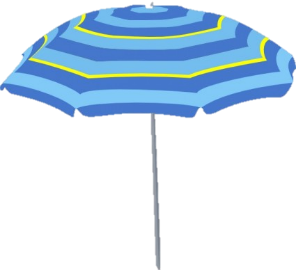 3. Hold Portable Charge
4. Functional Mechanical Design
Analysis for Design Component 1
Blockage of UV rays
Fabric Covering
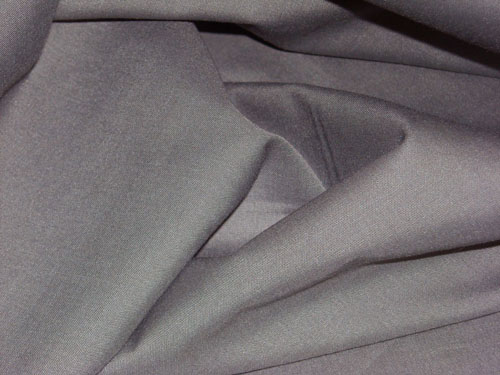 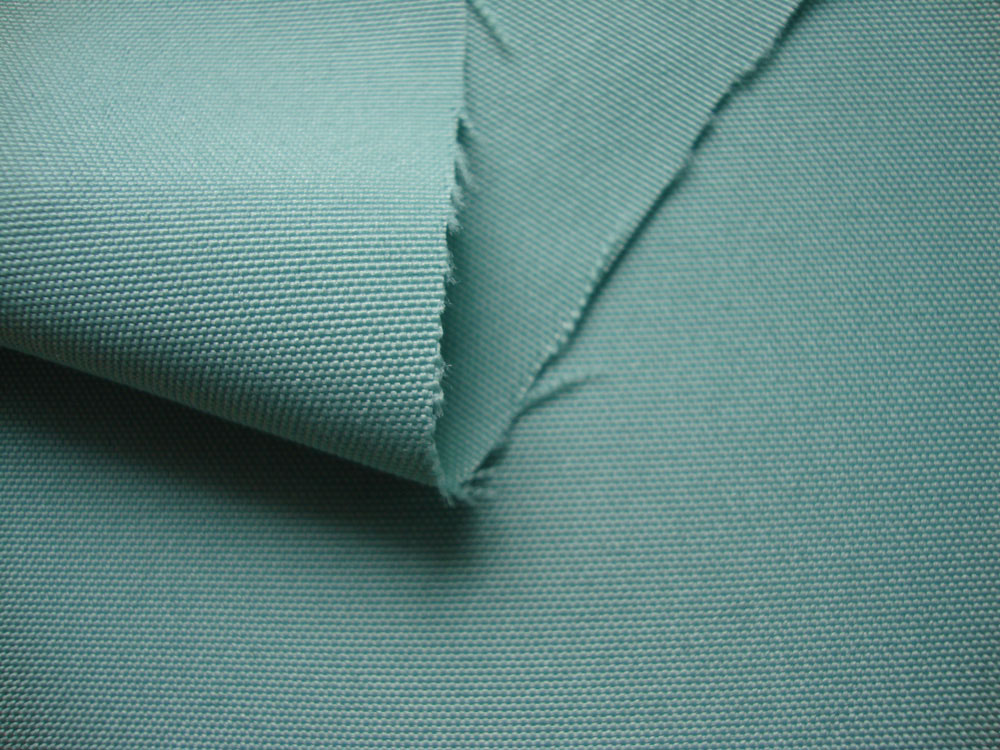 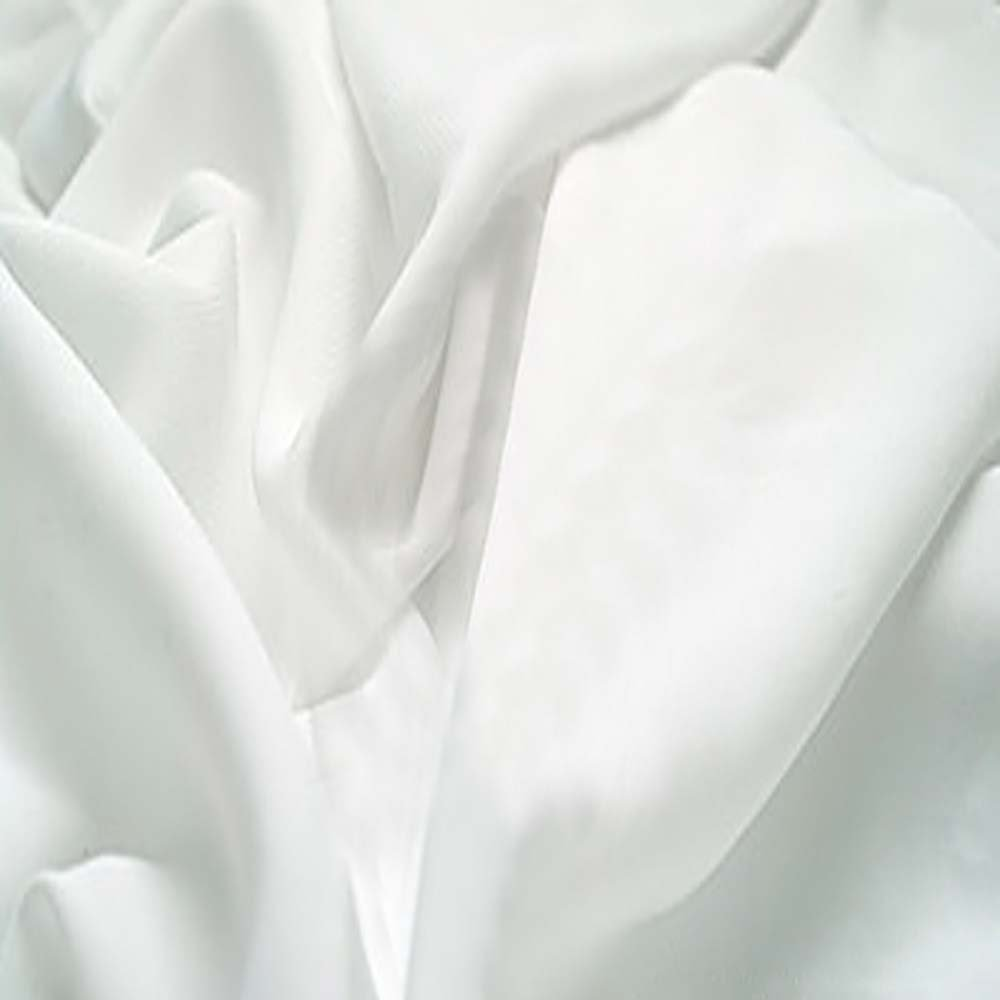 Cotton
Polyester
Cotton/Polyester 50/50 Blend
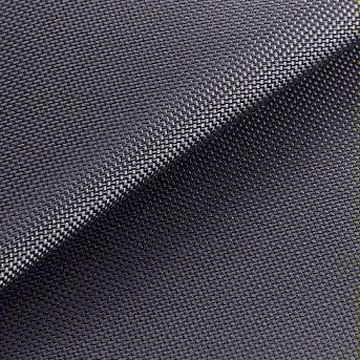 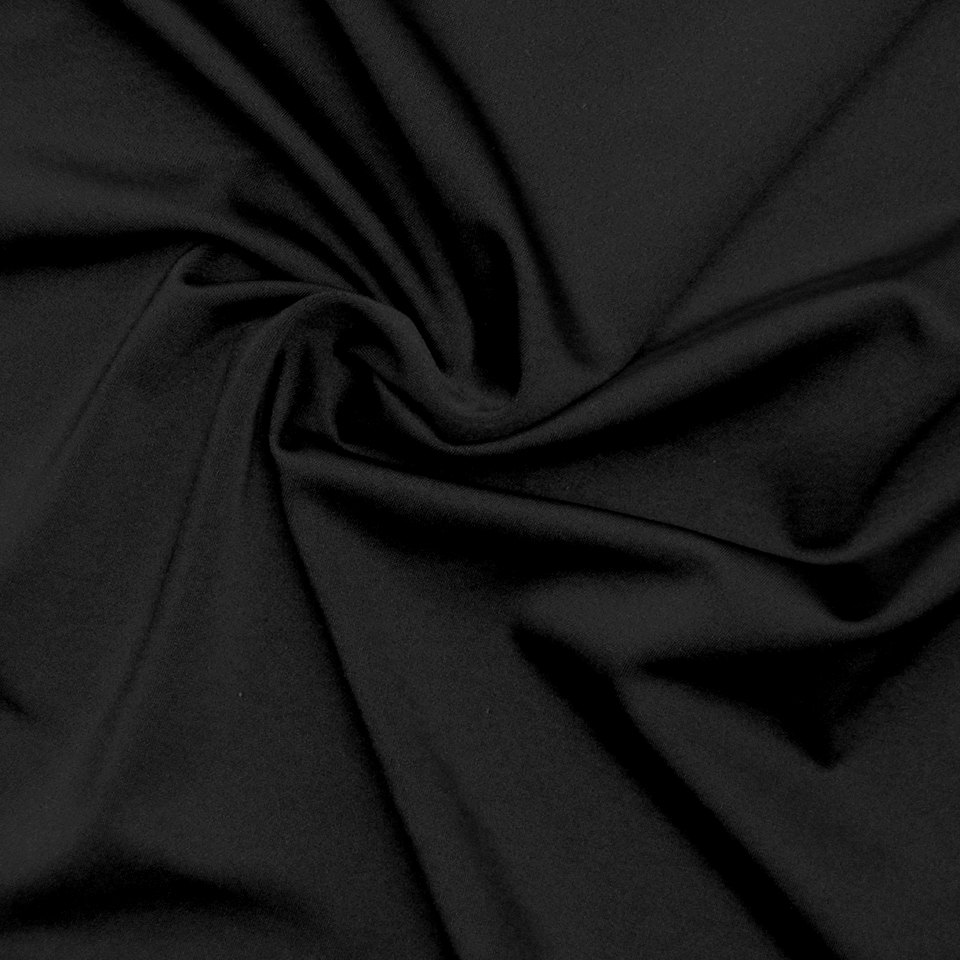 Nylon
Spandex
[Speaker Notes: **amount of water a completely dry fiber will absorb from the air at a standard condition of 70 degrees F and a relative humidity of 65%]
Lowest Moisture Regain
Lowest Weight
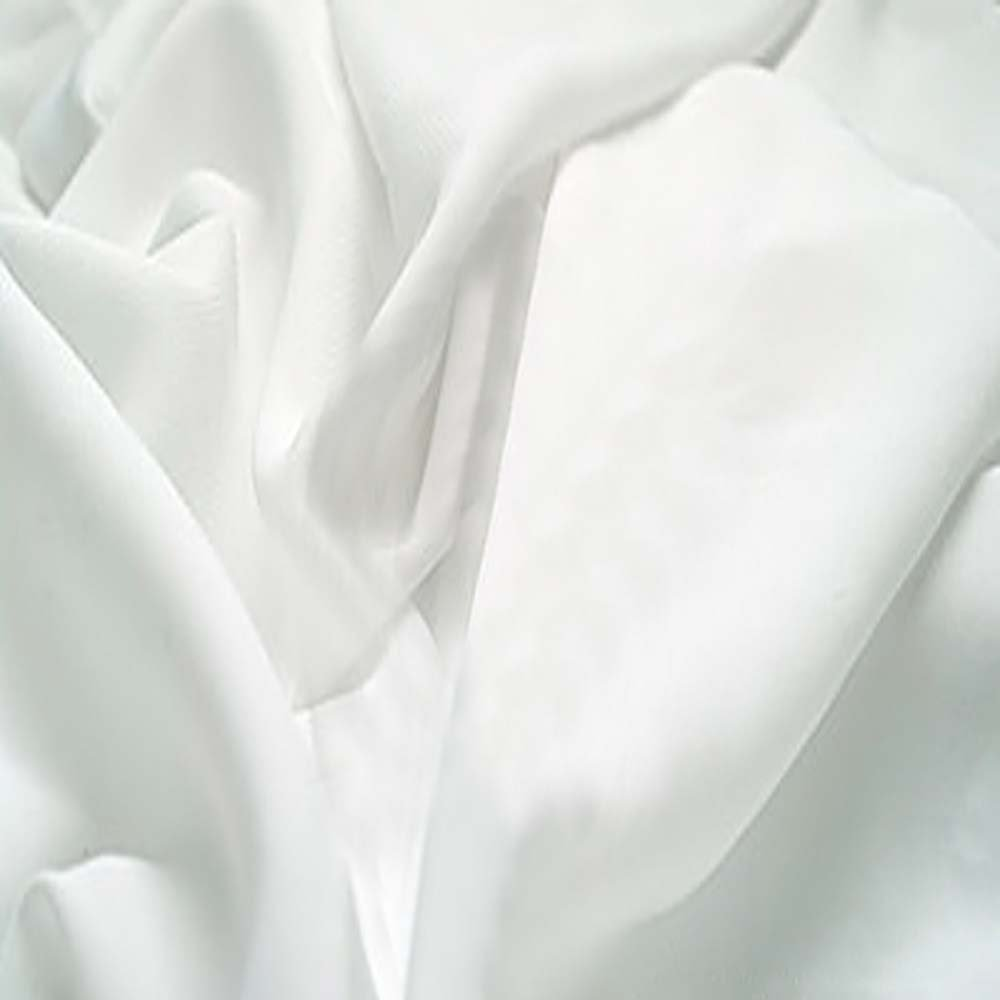 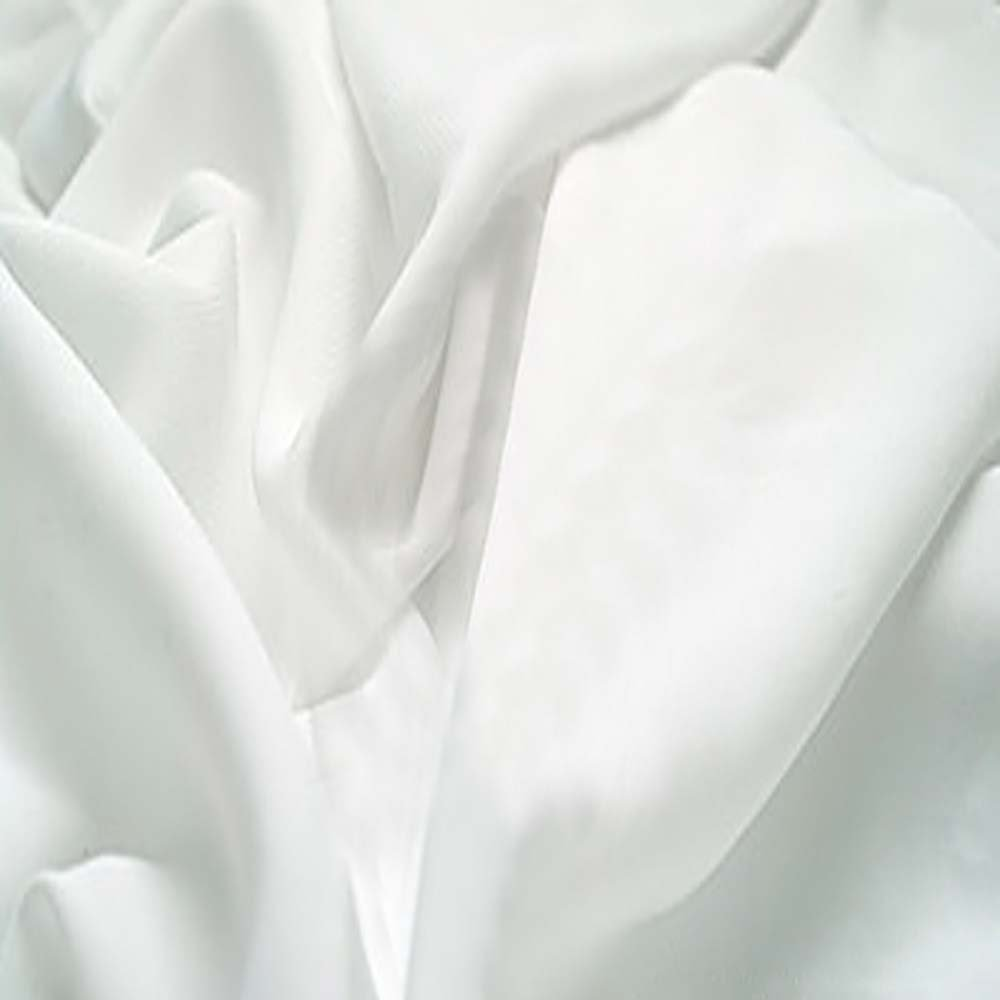 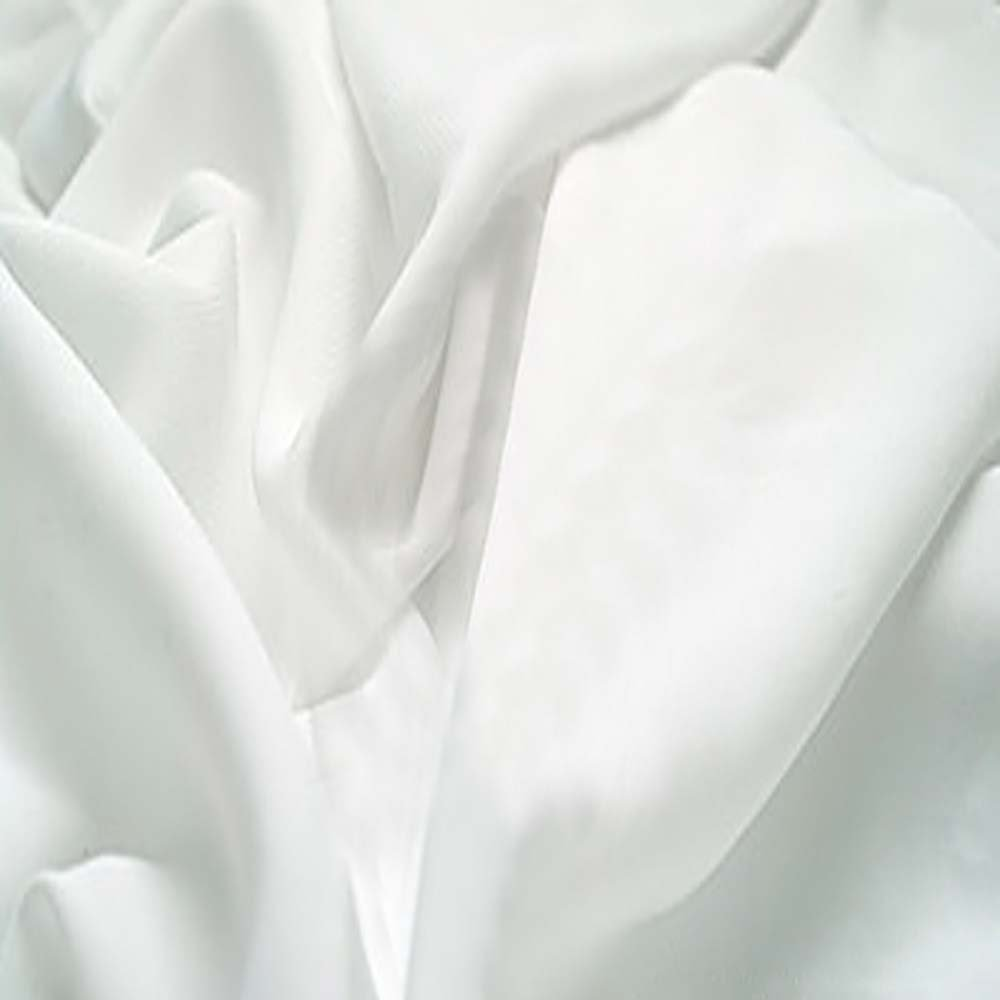 Lowest Cost
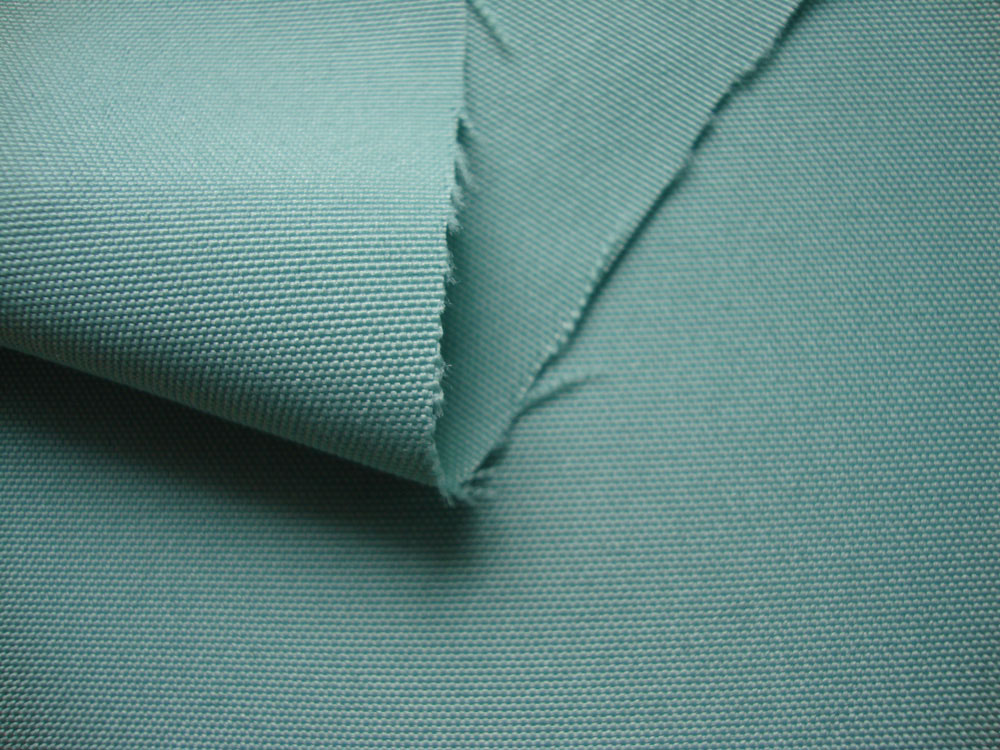 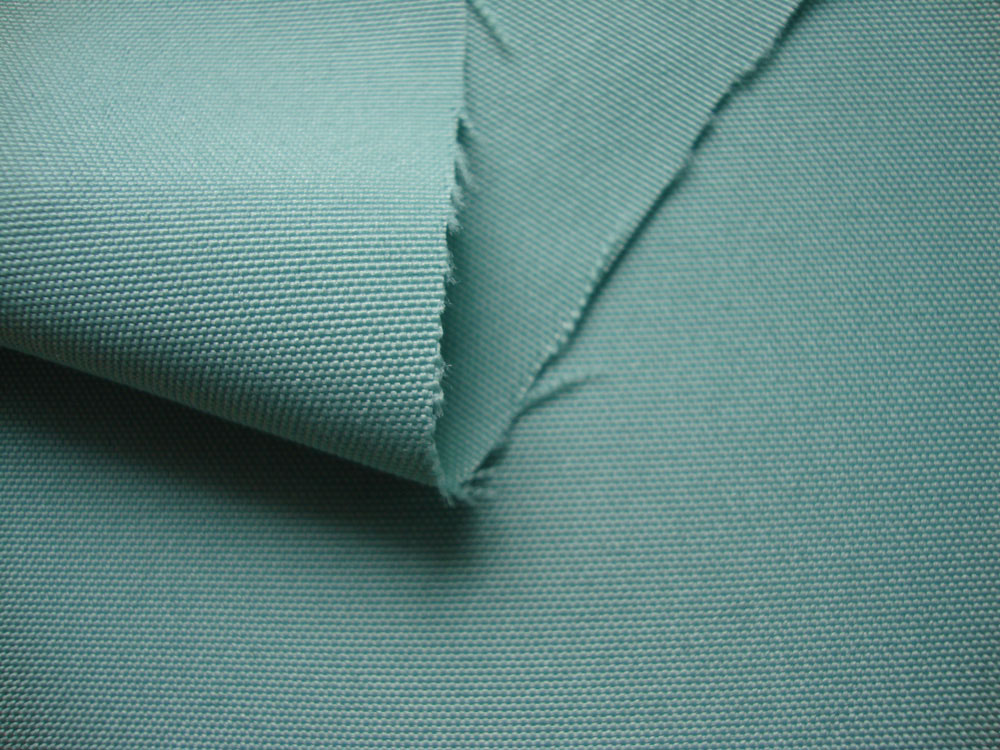 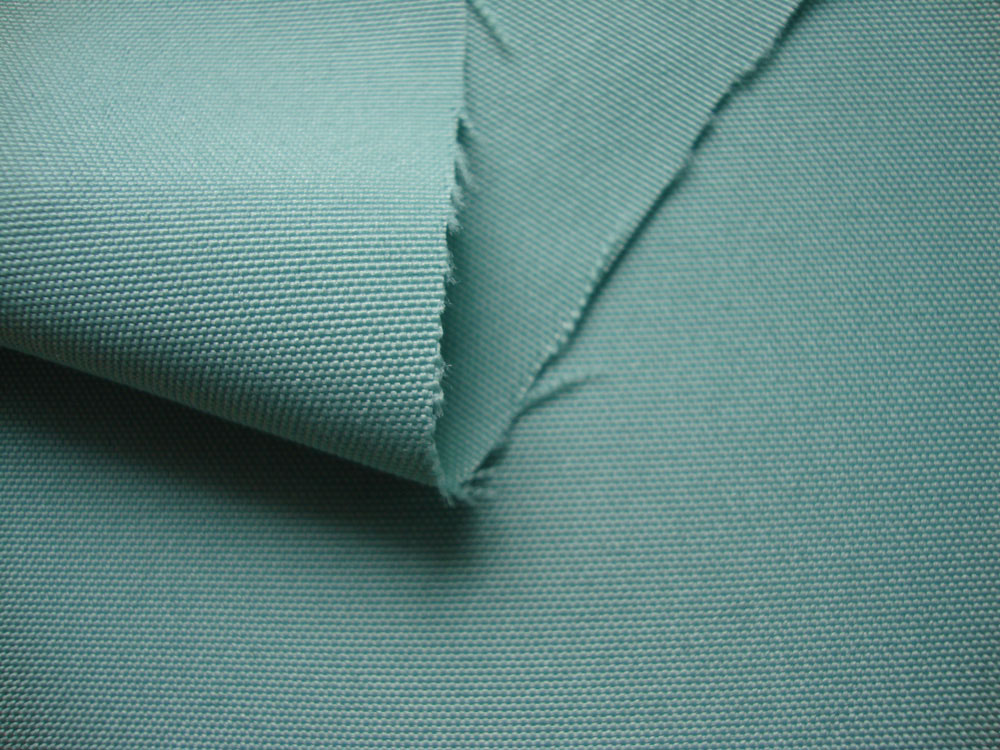 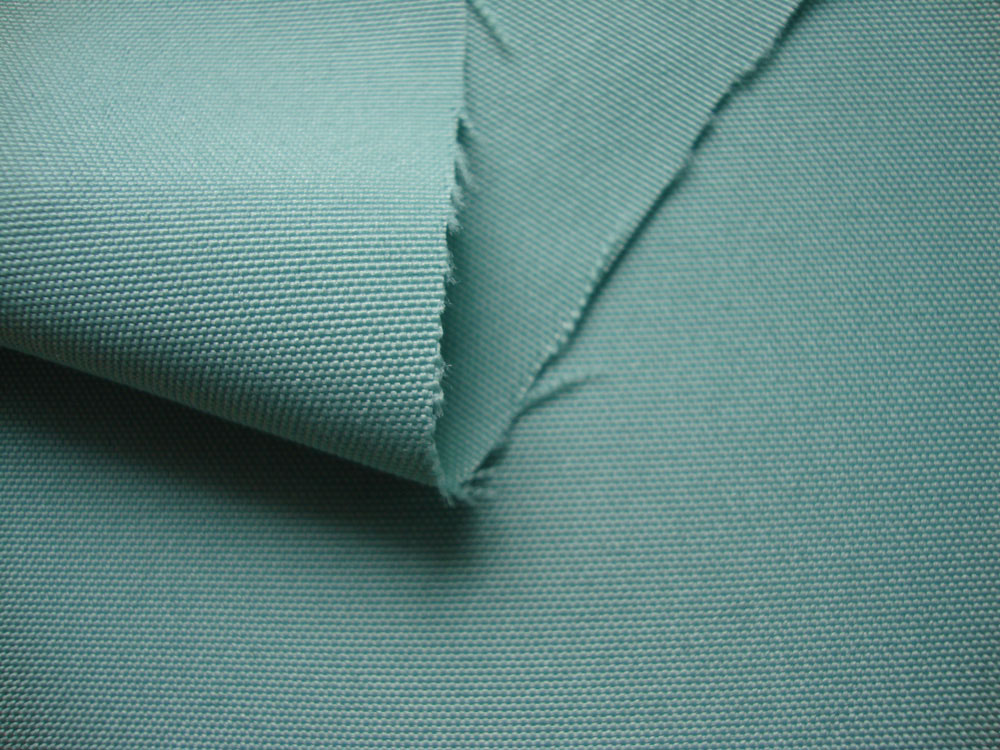 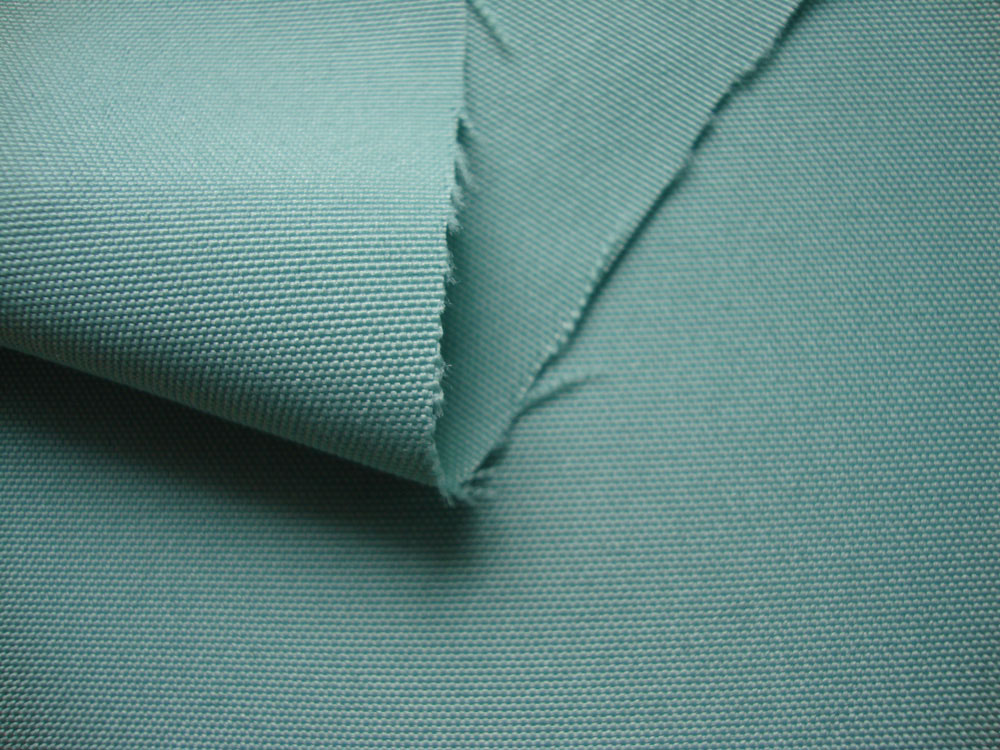 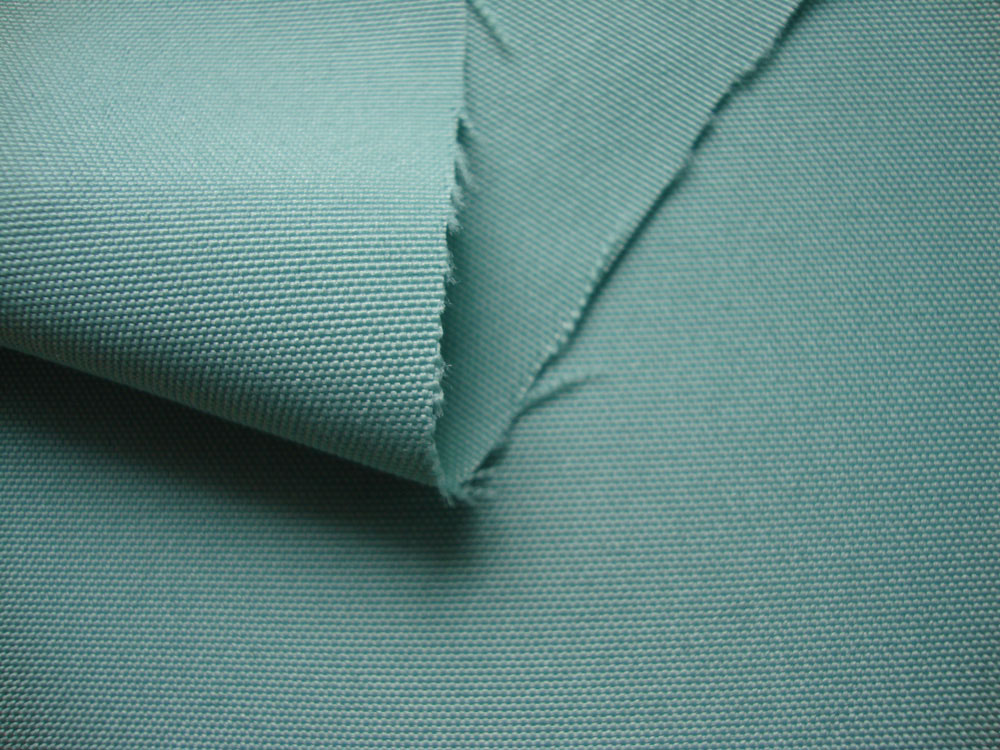 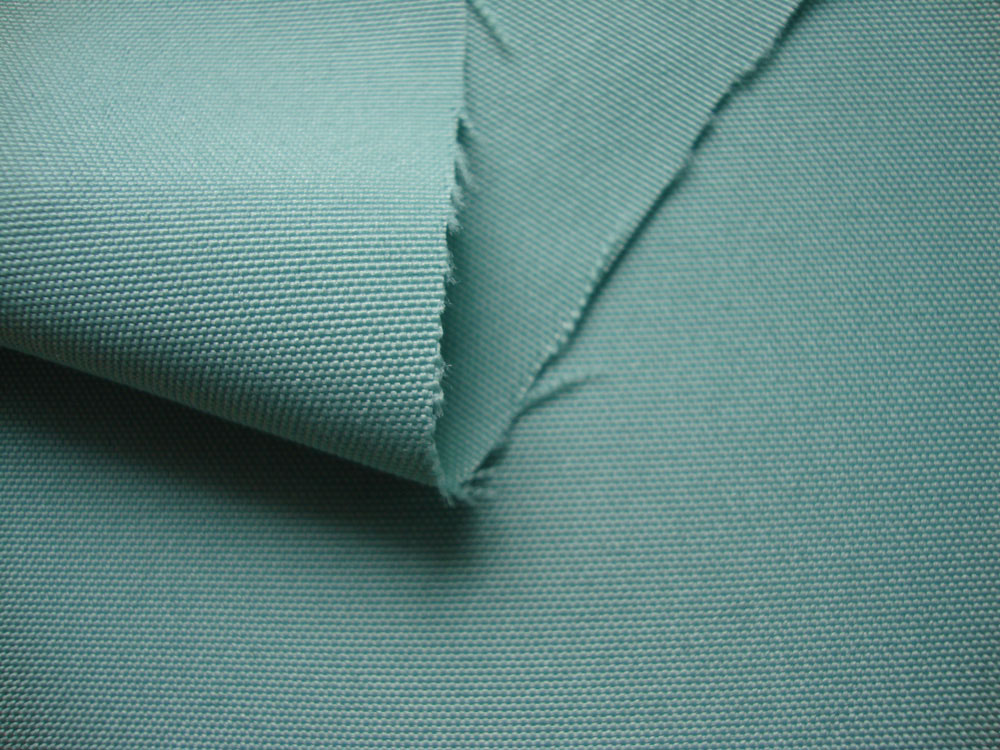 Lowest Thermal Conductivity
Cotton
Cotton
Cotton
Polyester
Polyester
Polyester
Polyester
Polyester
Polyester
Polyester
Highest UPF Protection Level
Smallest Effects from Sunlight
Highest Weave Density
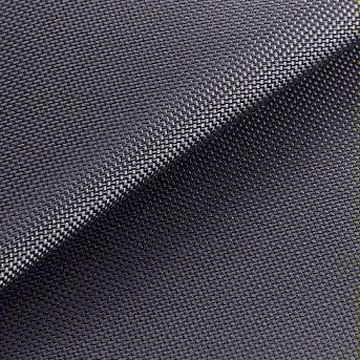 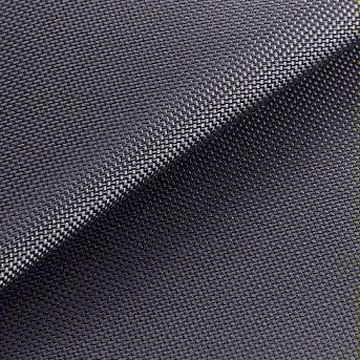 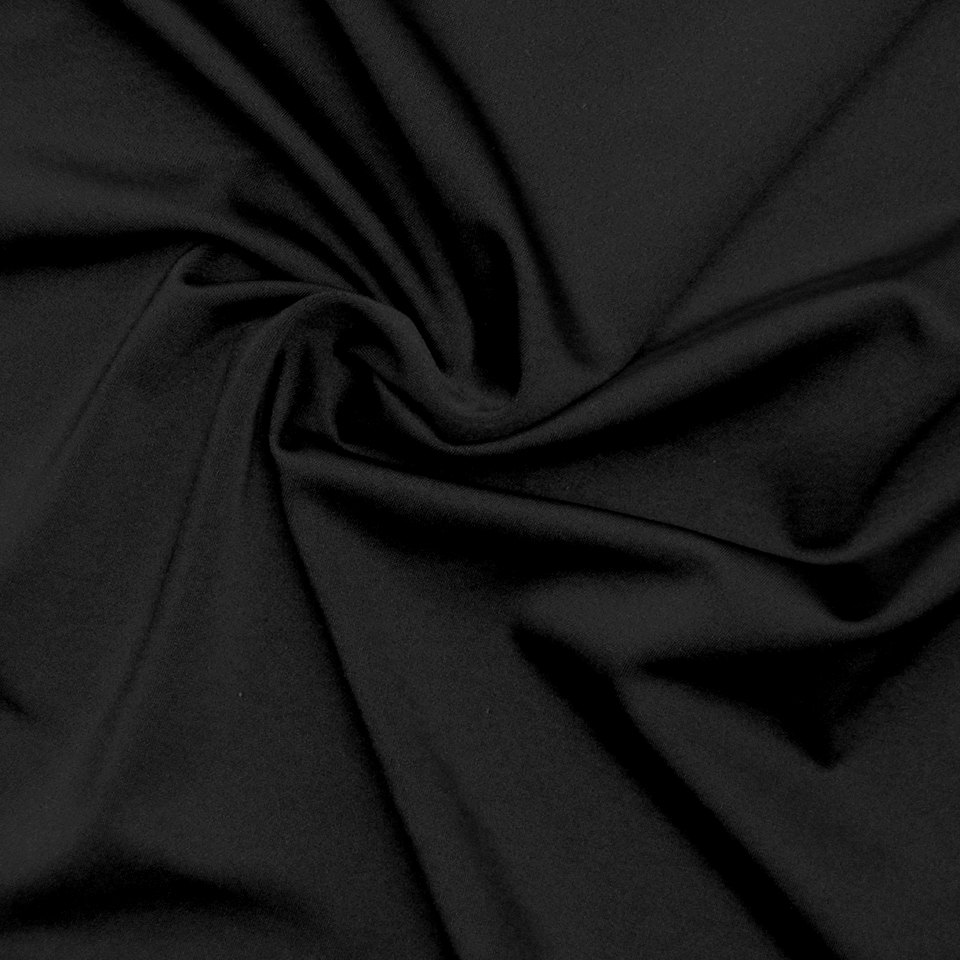 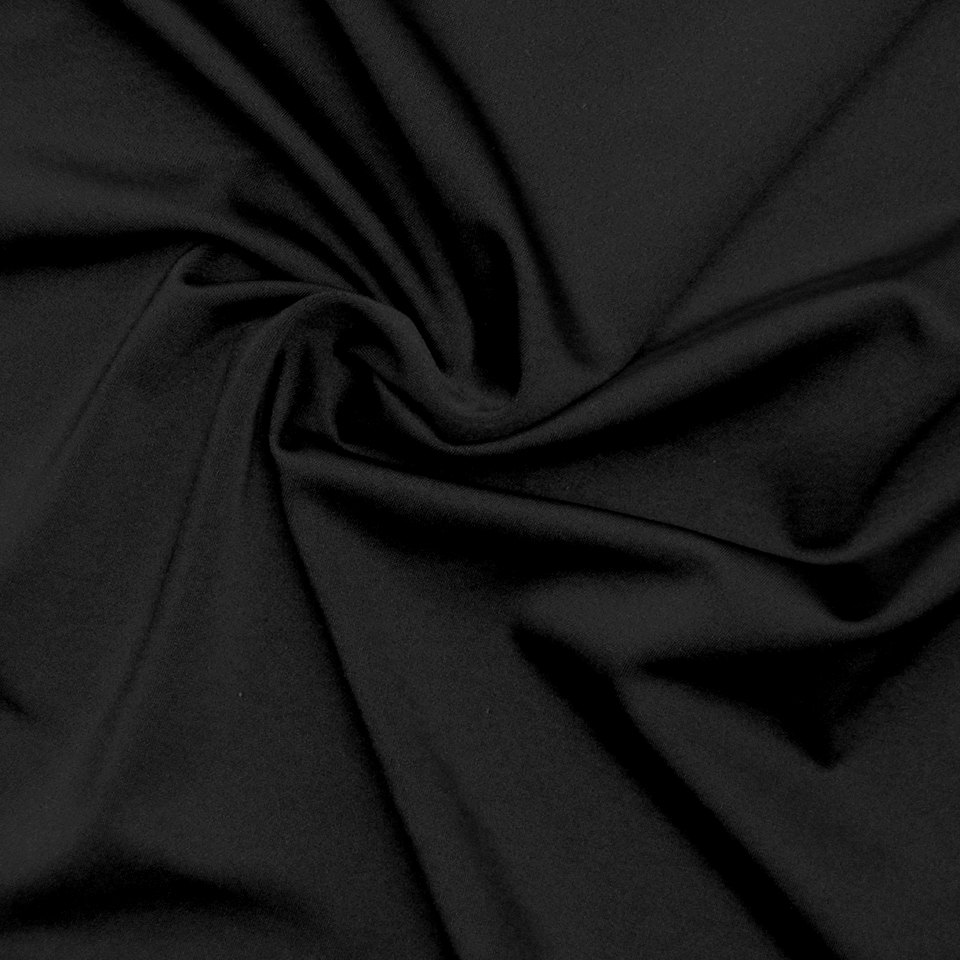 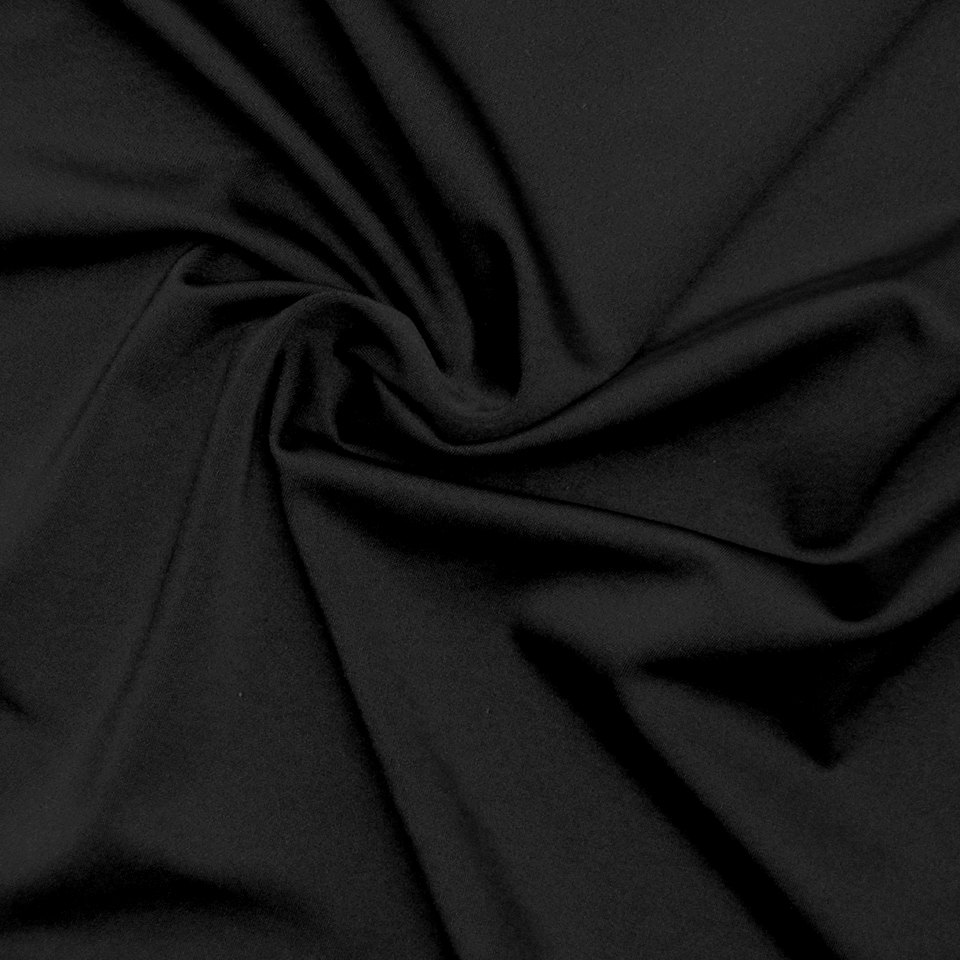 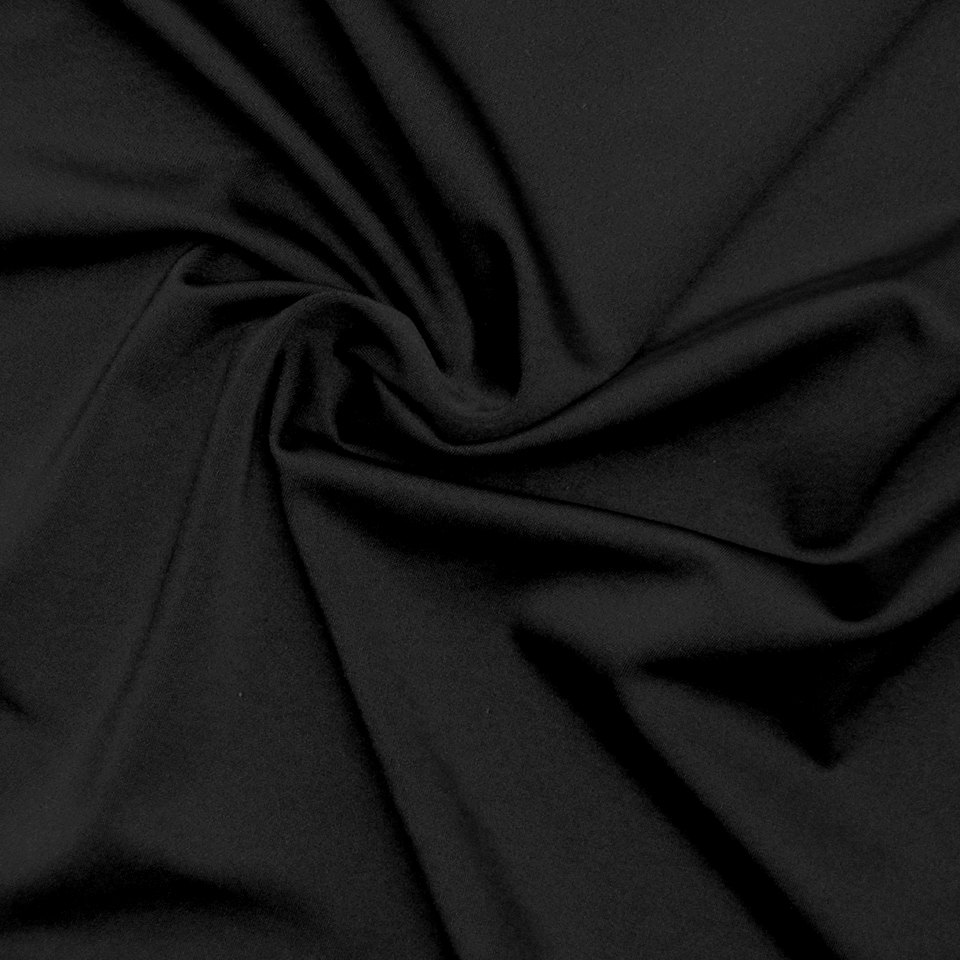 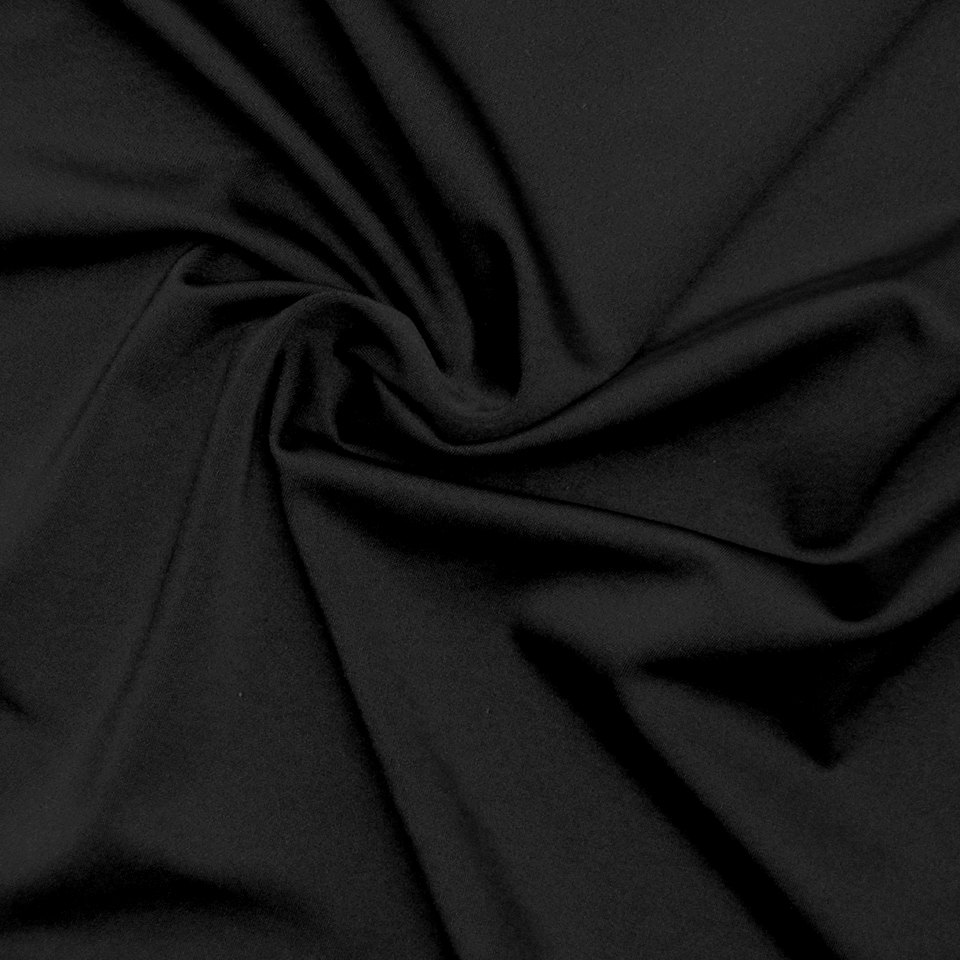 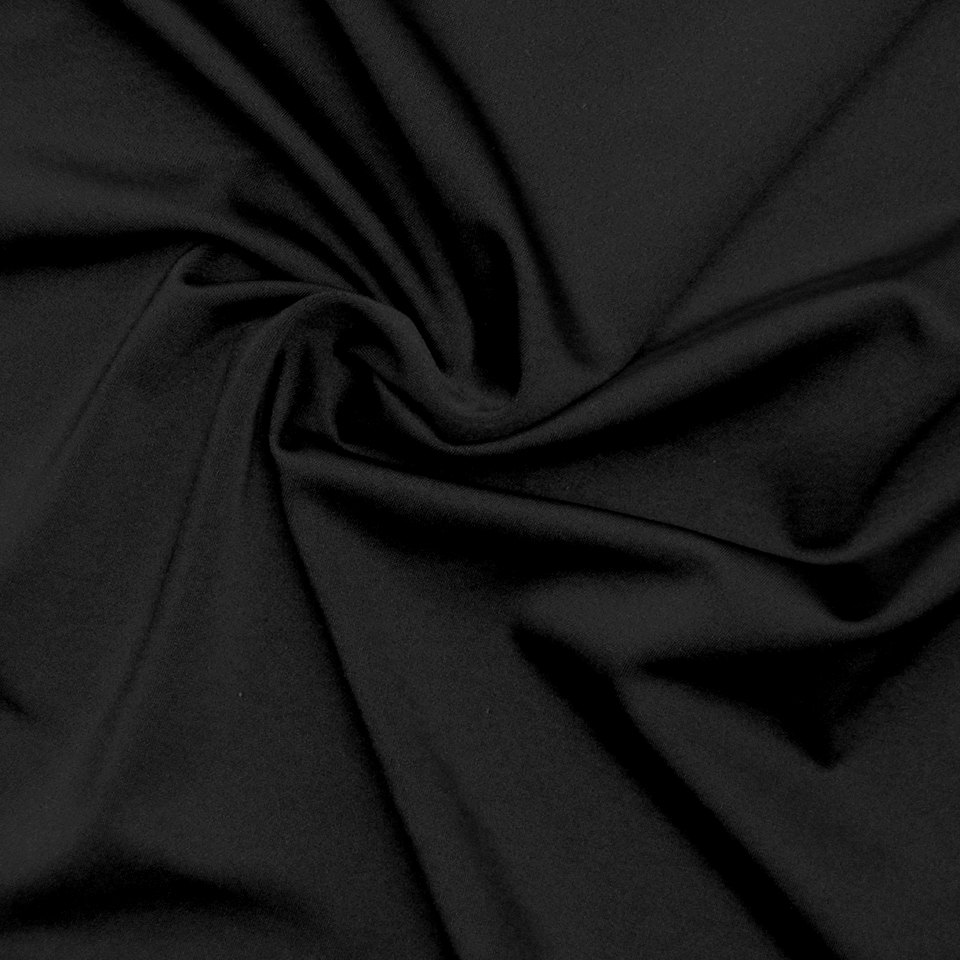 Nylon
Nylon
Spandex
Spandex
Spandex
Spandex
Spandex
Spandex
Smallest Effects from Mildew
Highest Tension
[Speaker Notes: Lowest Weight – 0.7-2.3 Denier ; 10-70 Denier
Lowest Cost - $0.31, $0.37
Highest UPF – 90.4% >50+ ; 61% > 50+
Highest Weave Density – 1.5, 1.42 g/cm^3 
Highest Tension – 8.8-4.3 g/denier; 2.8-7.0 g/denier
Lowest Moisture Regain – 0.4%, 0.6%
Thermal conductivity- 0.03, 0.05 W/mK
Smallest Sun – Softening or sticking at high temps: Good sun ; generally not affected
Mildew – Absolute resistance, good to excellent]
FABRIC TYPE PUGH CHART
Analysis for Design Component 2
DETECTION of SUN FOR ADEQUATE DEVICE ADJUSTMENT
Sensor Type
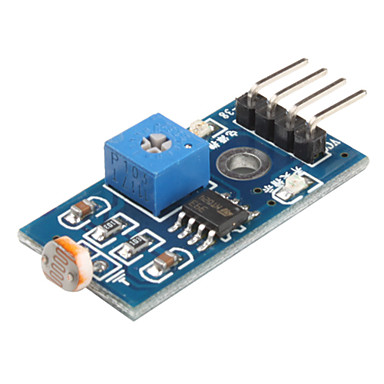 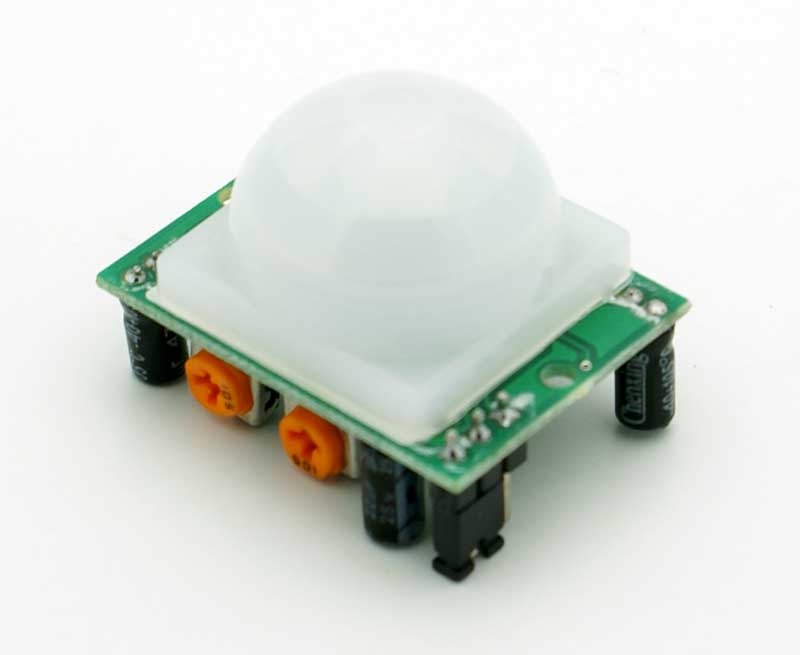 Arduino Light Sensor
PIR Motion Sensor
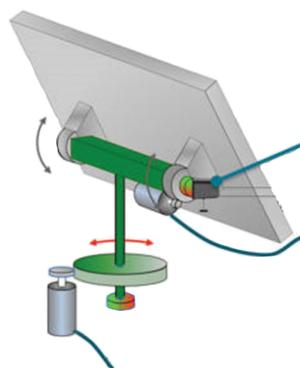 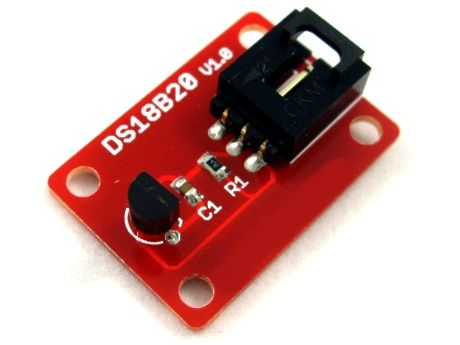 Arduino Temperature
Automated Sun Tracking System
[Speaker Notes: Low cost to ensure the device cost remains below $200
High convenience ensure the sensor is able to be easily manipulated by the user with minimal effort so that the user is able to cover the fraction of their body with the amount of shade they desire. 
High sensitivity ensures the sensor is able to detect the changes in the environment and produce the adequate changes to the device
High reliability ensures the sensor is not disrupted by extraneous environmental changes 
High portability ensures the sensor keeps the device portable and below weight limits.]
Lowest Cost
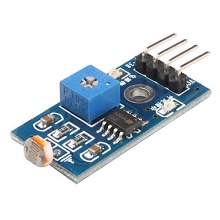 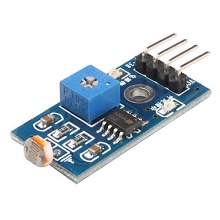 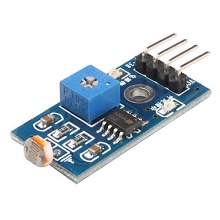 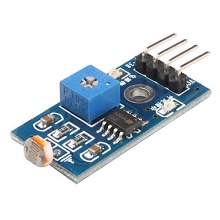 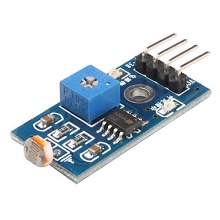 Highest Portability
Arduino Light Sensor
Arduino Light Sensor
Arduino Light Sensor
Arduino Light Sensor
Arduino Light Sensor
Highest Convenience
Highest Reliability
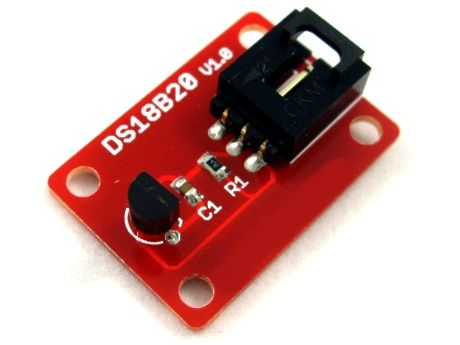 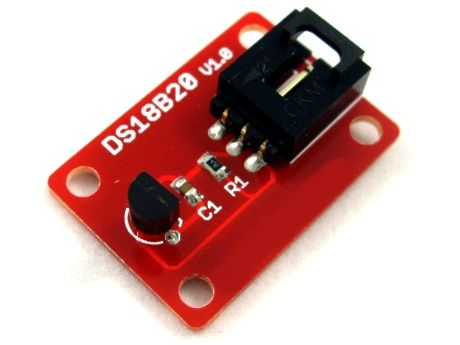 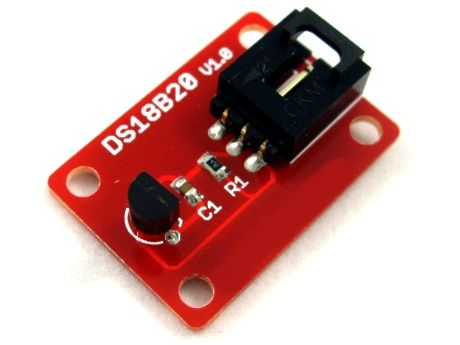 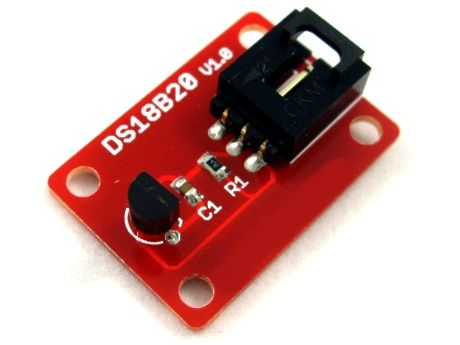 Highest Sensitivity
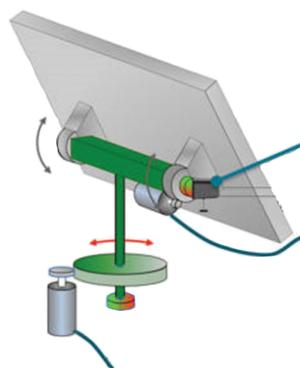 Automated Sun Tracking System
Arduino Temperature
Arduino Temperature
Arduino Temperature
Arduino Temperature
[Speaker Notes: The lowest cost sensors were the Arduino light sensor which was found to be $7.00 and the Arduino temperature sensor which was found to be $11.50. 

The highest convenience sensor was found to be the light sensor as it can be utilized as both a fixed or non-fixed sensor and the user can place the sensor where he or she desires shade to be and the device will automatically adjust throughout the day to ensure the sensor isn’t detecting light. The temperature sensor would need to be mounted and environmental variations in temperature would render the device non-adjustable and non-usable in a variety of environments. 

Highest sensitivity – Light sensor as it can easily detect whether photons are present or not and the sensitivity of light sensors can be adjusted. Automated sun tracking system also is designed to track the sun which would make it highly sensitive but non-usable due size, cost, etc. 

Highest portability – All the Arduino sensors were found to range in the weight of 5.67g-29.38g making them all feasible. 

Highest Reliability- The light sensor is only controlled by the presence of light making it fairly reliable. Similarly The Temperature sensor is only controlled by the fluctuations of temperature but due to a variety of temperatures in a variety of environments it isn’t a feasible option for this device.]
SENSOR TYPE PUGH CHART
Sensor Placement
Fixed to Top
S
DEVICE
S
Fixed to Side
S
Fixed to Ground
S
GROUND
Unfixed
[Speaker Notes: The sensor needs to be able to withstand wind and water present in outdoor environments. 
The sensor also needs to be able to adequately detect changes in the environment requiring adequate exposure to the environment. 
User preference ensures that the sensor is placed somewhere that the user and easily manipulate it.]
Highest Wind Resistance
S
S
Best Exposure
Fixed to Side
Fixed to Top
S
Easiest User Accessibility
Highest Water Resistance
Fixed to Side
S
S
S
S
Unfixed
Unfixed
Unfixed
Unfixed
[Speaker Notes: An unfixed sensor on the ground would not be in direct contact with the wind and further measures could be utilized to ensure it isn’t blown away. A sensor fixed to the side would have a lower risk of being blown away. 
An unfixed sensor on the ground would technically be constantly covered by the covering ensuring some protection from the rain. A sensor fixed to the side would be slightly away from direct exposure to rain. 
An unfixed sensor can be placed directly by the user in the place the user wants to be in shade leading to the best exposure to the environment. A sensor placed on top would also be the most exposed to the environment as well. 
Only the unfixed sensor gives the user the ability to adjust the device to the amount of shade the user prefers.]
SENSOR PLACEMENT PUGH CHART
Analysis for Design Component 3
POWER
Power Source
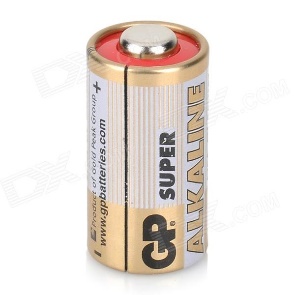 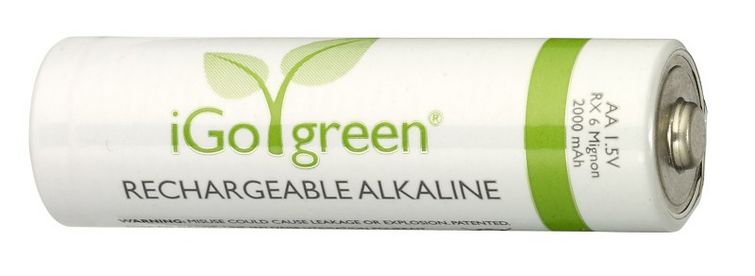 Alkaline Batteries (rechargeable)
Alkaline Batteries (non-rechargeable)
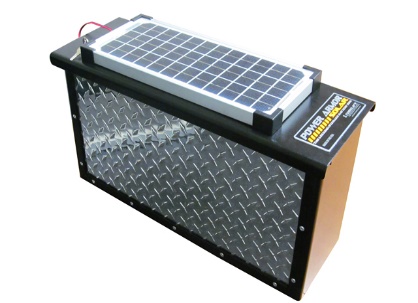 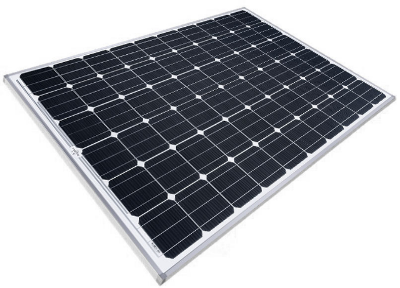 Solar Power with Rechargeable Battery
Solar Power
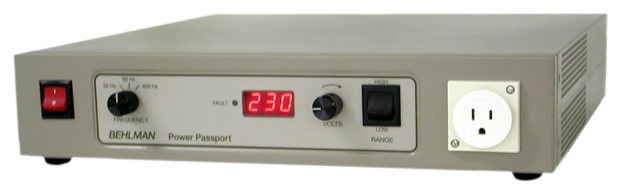 AC Power
[Speaker Notes: The power source chosen should ensure the user is not inconvenienced as to minimize frustrations. 
Charging speed ensures the charge wait time for the device is not inconvenient. 
Low cost so as to keep the total device cost down below $200. 
Portability ensures the power source isn’t so heavy or wired so that the final product is unable to be carried. 
Reusability ensures the device is able to surpass the lifetime minimum of 5 years. 

Primary Batteries have a definite lifetime and cannot be re-charged
Secondary batteries can be re-charged by passing electricity through their electrodes
Solar Power converts energy from the sun to usable electricity 
AC power contains flowing electric charge that reverse direction periodically.]
Highest Convenience
Highest Portability
Quickest Charging Speed
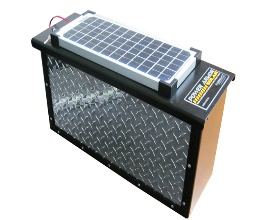 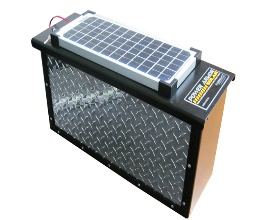 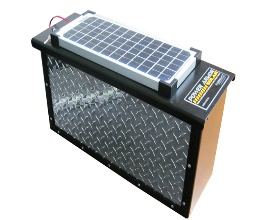 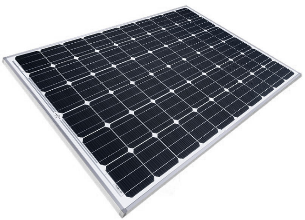 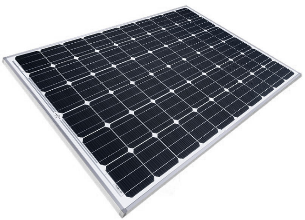 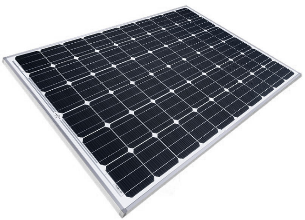 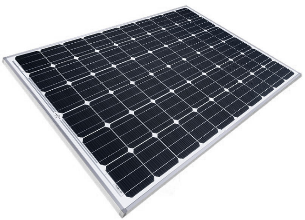 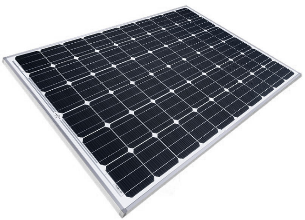 Highest Reusability
Solar Power with Rechargeable Battery
Solar Power with Rechargeable Battery
Solar Power with Rechargeable Battery
Solar Power
Solar Power
Solar Power
Solar Power
Solar Power
Lowest Cost
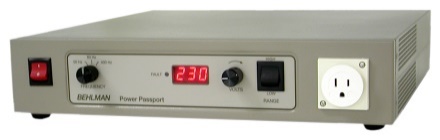 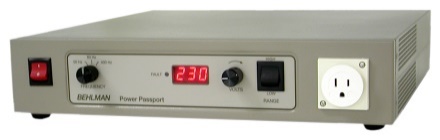 AC Power
AC Power
[Speaker Notes: The highest convenience power sources were found to be the solar power rechargeable batter and the solar power. Once solar panels are installed they require little to no maintenance. An inherent issue with solar panels is its inability to provide electricity when light is not present, which is rectified with a solar panel rechargeable batter combination. 

The quickest charging speeds were found to be solar power and AC power. Solar panels do not require charging to provide power as a source. AC power utilized to directly power the device requires no charging time as well however is not feasible given the portability criterion. 

Lowest cost was found to be AC power followed by the solar panel. AC power along with an AC/DC converter is around 6USD and a 3W solar panel was found to be approximately $11.95. 

The sources with highest portability rating were the solar panels and the solar panels with battery. A low voltage 5V solar panel is small in size (120 x 70mm). Adding a rechargeable battery increases the size and weight of the power source but still weighs much less than external AC power or multiple non-rechargeable batteries. 

Highest reusability was found in the solar power with rechargeable batteries and the solar power alone. Secondary batteries can be recharged for external power source, so along with the combination of a solar panel which can provide indefinite amounts of power was the most reusable followed by the solar panel by itself.]
POWER SOURCE PUGH CHART
Analysis for Design Component 4
Mechanical DESIGN
Mechanical Design
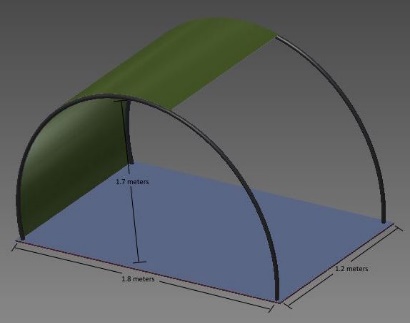 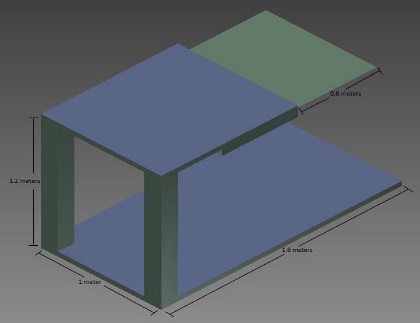 Canopy
U-Shaped
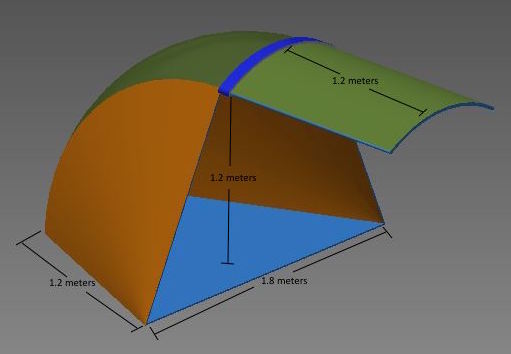 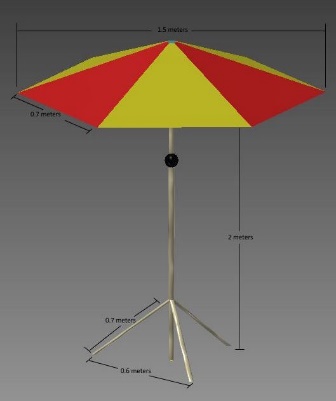 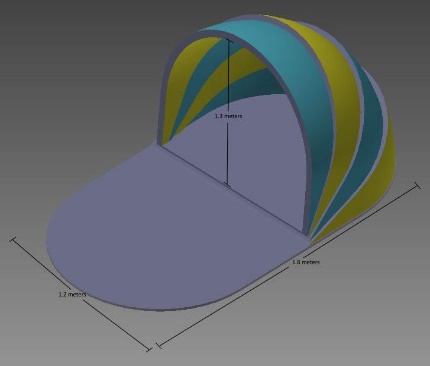 Cave
Pop-Up
Umbrella
[Speaker Notes: Portability ensures that the device is able to be easily collapsible and lightweight so that it remains below the weight restrictions. 
Ease of setup ensures the device can be set up under the 5 min specification. 
Ability to cover 2 adults must be high as that was an initial design requirement
The minimum height of 1.2m found through calculations of a reclining human in a chair earlier must be exceeded for the device to be able to easily accommodate someone. 
The power source must be able to be easily attached to the device. 
The device itself should be able to withstand environmental factors of wind and rain and should be able to be used on all terrains.]
Accommodates Power Source Best
Highest Portability
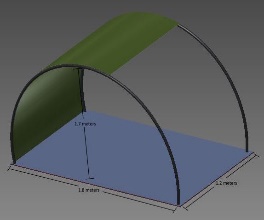 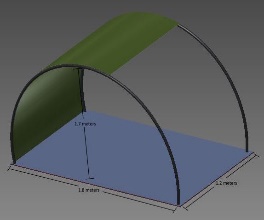 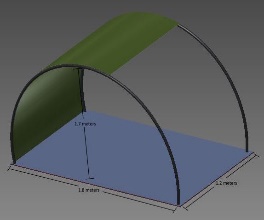 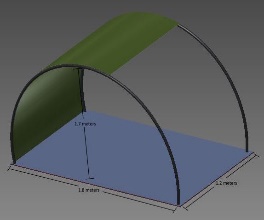 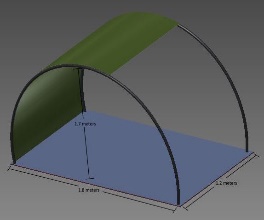 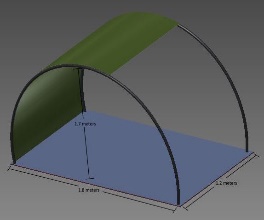 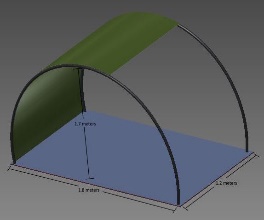 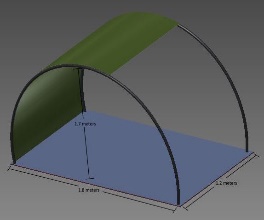 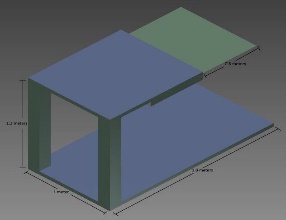 Best Wind Resistance
Easiest Set-Up
Canopy
Canopy
Canopy
Canopy
Canopy
Canopy
Canopy
Canopy
U-Shaped
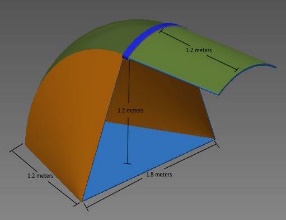 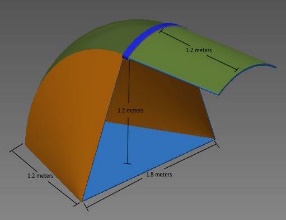 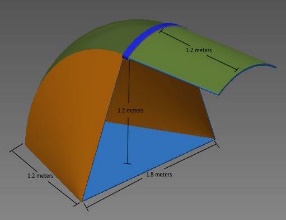 Covers 2 Adults Best
Best Rain Protection
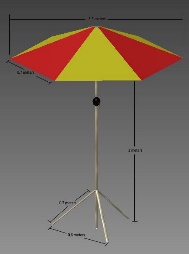 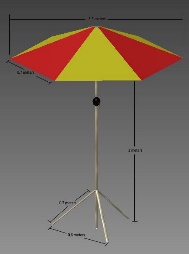 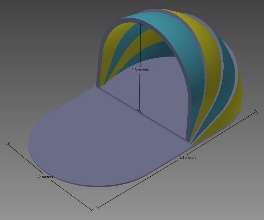 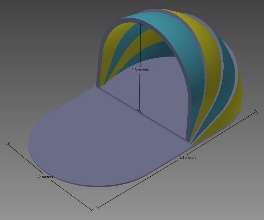 Cave
Cave
Cave
Pop-Up
Pop-Up
Meets minimum height best
Best on all terrains
Umbrella
Umbrella
[Speaker Notes: Highest portability – The canopy shelter was found to have the highest portability with the fewest components. The U-shaped was second with relatively few components as well. 

Easiest to set up- The pop-up shape consists of unrolling the base and popping up the shade giving it the most straightforward set-up. The canopy set-up would require the shade to be slipped onto two poles and placing the poles into the corners of the base which also leads to a fairly quick set-up time. 

All 5 designs have room for 2 adults, The canopy and cave were chosen to accomplish the task of guaranteeing coverage of the entire bodies of two adults better than the others. 

The canopy and umbrella both exceed the minimum height requirement of 1.12m and scored the best due to the light-weight and collapsible nature of the frames of both devices eliminating size restrictions.  

Both the umbrella and the and the canopy have upward facing surfaces which would allow for best attachment of the solar panel for maximal power production. 

All designs received the same wind resistance rating as all designs with proper attachments and weights should be able to withstand the wind. Canopy and Pop-up are shown as examples. 

The cave having 3 of four sides covered along with an extendable portion was found to provide the best rain protection followed by the canopy design which has overhead protection as well as attachable sides to provide greater protection if necessary. 

The cave was the best for all terrain due to the ability of accommating guy ropes for extra security if necessary along with stakes and sand bags (depending on terrain). The canopy was second due to its inability to support guy ropes.]
MECHANICAL DESIGN PUGH CHART
Overview of Chosen Design
POLYESTER
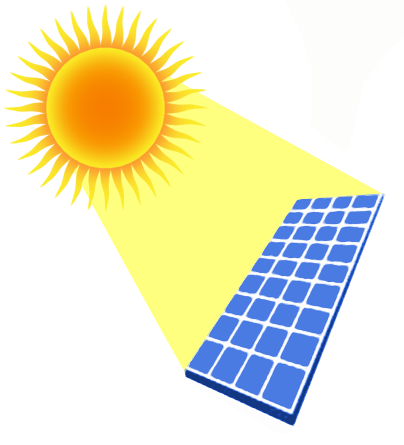 SOLAR PANEL W/RECHARGEABLE BATTERY
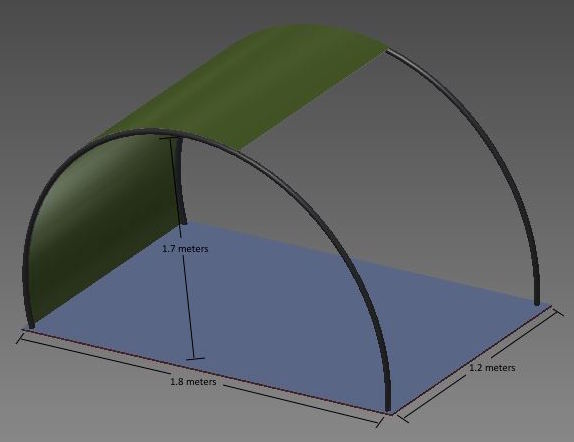 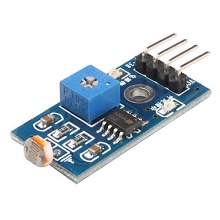 CANOPY
UNFIXED LIGHT SENSOR
Moving Forward
Acknowledgements
Team members Molly Shay and Kelsey Lipman for collaborating throughout the design process. 
Dr. Frank Yin for the opportunity to work on and develop this project idea. 
Professor Silva and the TA Joseph Humphries for answering any questions or doubts throughout the process.
QUESTIONS?